Using VRS, TBC, & OPUS Projects To Connect Your Projects to the NSRS
Jeff Jalbrzikowski, P.S., GISP, CFS
Who is NGS?
And what do they do?
What is the NSRS?
And why should you tie to it?
Our Organizational Structure
-Department of Commerce (DoC)
					 
			
			-National Oceanic and Atmospheric Administration (NOAA)
					
			-National Ocean Service (NOS)
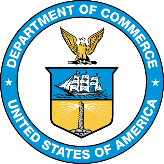 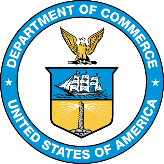 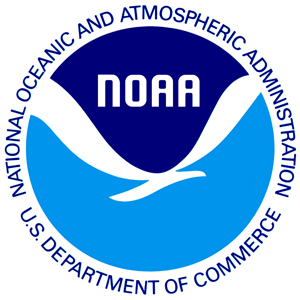 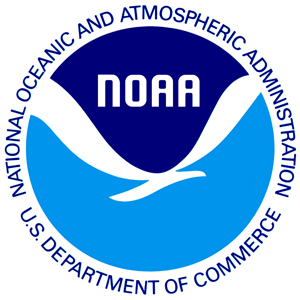 -National Geodetic Survey (NGS)
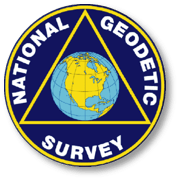 | Jalbrzikowski
Our Organizational Structure
We’re not USGS, we’re NGS
-Department of Commerce (DoC)
					 
			
			-National Oceanic and Atmospheric Administration (NOAA)
					
			-National Ocean Service (NOS)
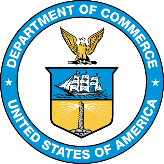 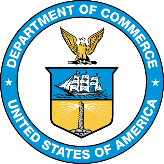 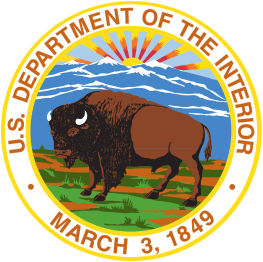 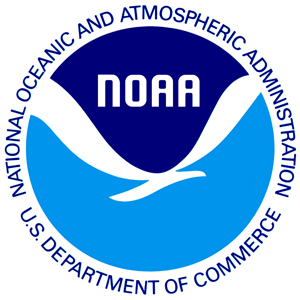 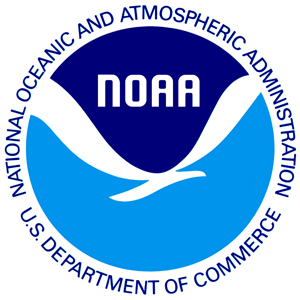 -National Geodetic Survey (NGS)
≠
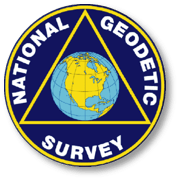 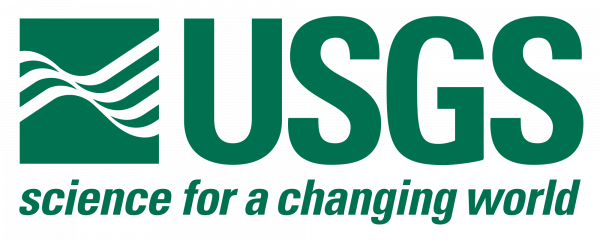 …but hey, they’re cool too.
| Jalbrzikowski
NGS Mission
To define, maintain and provide access to the National Spatial Reference System (NSRS) to meet our Nation’s economic, social, and environmental needs.
access… ? = traditional  marks/disks/objects
							modern and future  NOAA CORS Network (NCN)

												via OPUS
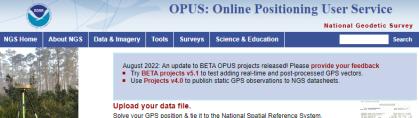 | Jalbrzikowski
[Speaker Notes: -we know that the vast majority of NSRS users are accessing coordinates via OPUS, and yes as Dru explained yesterday]
NOAA CORS Network (NCN)
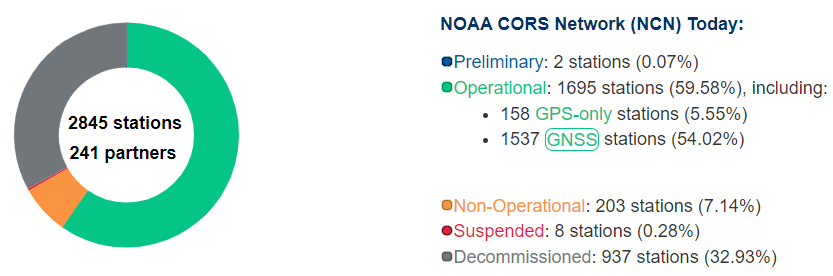 1695 sites
241 organizations
Government Contracts for Geospatial Services
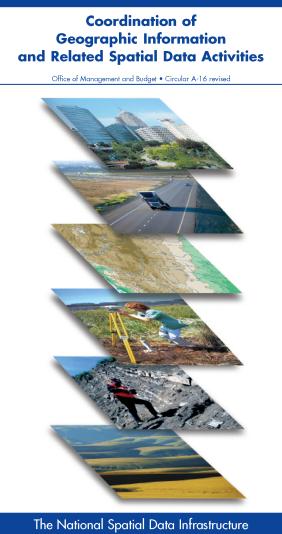 OMB Circular A-16
requires all Federal civilian agencies to utilize geodetic control for their geospatial activities
places NOAA in responsible charge of that control
NGS (as dictated by NOAA) defines that control as the NSRS
FGCS has issued requirements, via FRNs, to reference data to the most recent components of the NSRS
						FRN in 1989 designated NAD 83
						FRN in 1993 designated NAVD 88
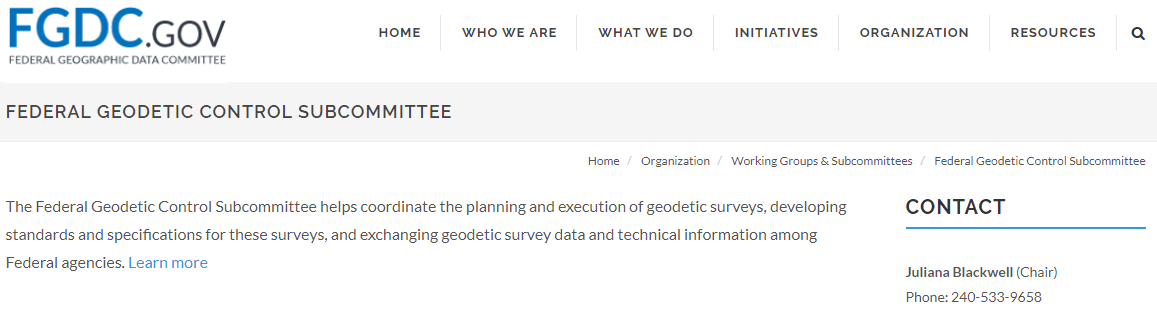 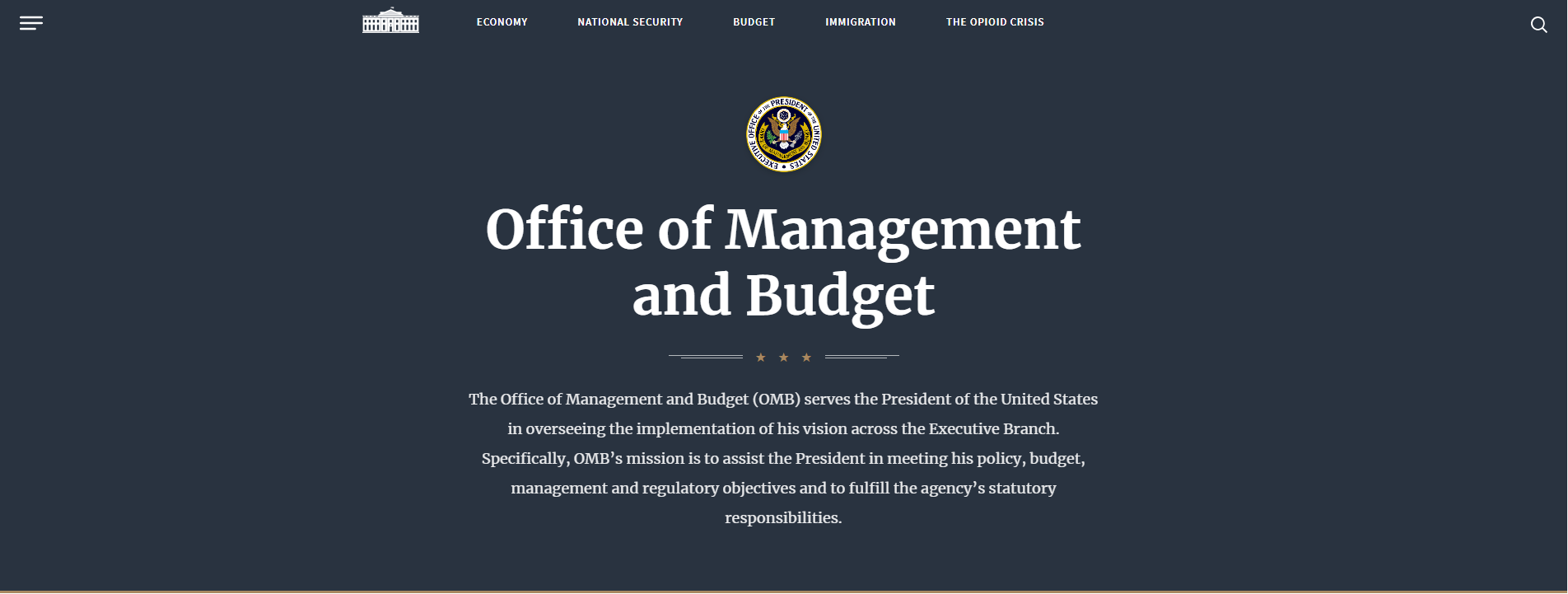 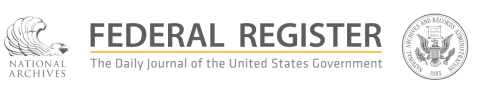 | Jalbrzikowski
Hyperlink to NAVD88 FRN
Hyperlink to NAD83 FRN
[Speaker Notes: -This  is an acronym heavy slide, not much I can do, that’s the government way!
-What’s the OMB Jeff? 
-It’s an agency within the Executive Office of the President, they too are part of the Executive Branch of Gov’t just like us at NGS within the Dept of Commerce
-The OMB has published this document, “Circular A-16”
CLICK
-you can see the title there at the top, perhaps you’ve seen this cover before
*-those Federal folks in attendance, I sure hope you have!-*
-the overarching goal of A-16 is preventing the waste of Gov’t funds on duplication of geospatial efforts
CLICK
There’s four really important takeaways from OMB A-16.
1 - it’s Federal policy at one of the highest levels that Federal agencies (civilian agencies not the military/DoD/Intelligence) must utilize geodetic control for all geospatial activities
*Why not DoD, NGA, and the Intelligence agencies?  Well, they have their own DoD Directive that requires them to tie everything to WGS84 and EGM08.*
2 – A-16 defines NOAA as being in responsible charge of geodetic control
3 - NOAA dictates NGS as the lead agency and NGS defines that control as “the NSRS” (term adopted in 1994). Why create that term? One phrase to outlive trends & technology, reduce the need to keep spending time and money re-writing policy and documentation every time we create a new datum name.
CLICK
4 – The FGCS…what’s that?, the Federal Geodetic Control Subcommittee, which is a part of the FGDC, the Federal Geographic Data Committee, and the best comparison I can make to the everyday is that it’s the organization for Federal agencies that mirrors what NSPS is to PSLS.
-…anyway, the FGCS has issued requirements via FRNs, or Federal Register Notices
CLICK
-…for agencies to reference all their geospatial data to the most recent components of the NSRS
CLICK]
NSRS … do I have to use it?
Not necessarily, but it’s a great idea!
States may mandate use of NSRS… but none that I know of
If you want to get involved in Federal contracts… it’s a necessity!
Surveying & mapping are considered A-E Services  a QBS process
Federal Agencies – required users of NSRS
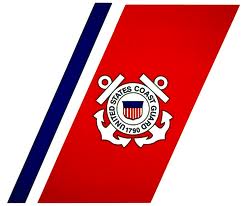 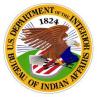 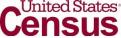 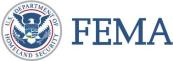 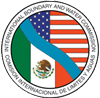 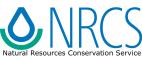 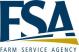 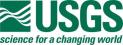 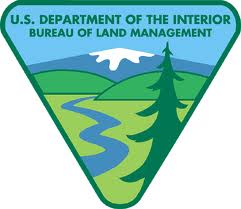 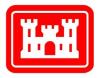 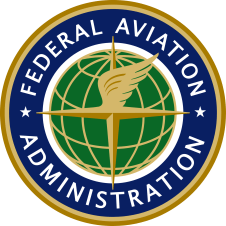 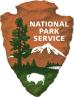 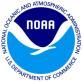 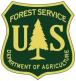 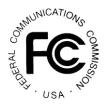 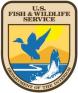 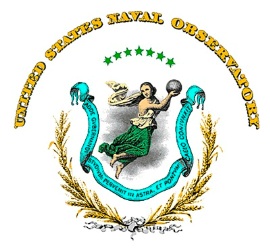 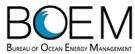 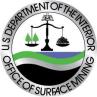 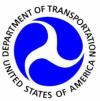 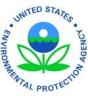 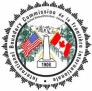 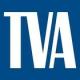 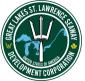 | Jalbrzikowski
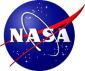 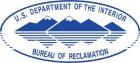 [Speaker Notes: QBS or Qualification Based Selection is probably familiar to most of you, but in simplest wording it means that in Federal contracts for surveying & mapping the selection of the contract team shall be based on that teams qualifications (not bids or prices).

Thus, understanding the needs of these Federal customers, and their NSRS requirements, could get you a leg up against other competition.  I’ve already seen at least 2 contract solicitations from the USACE have a requirement for OPUS Projects users.]
NSRS … what’s the value?
Alignment of datums = geospatial data on the same page
USGS 3DEP + USACE NLD + USDA NAIP + NOAA ENC + ______ = FEMA FIRMs
Other data often included in FIRMs, may or may not be in appropriate datums
Your Data + Statewide Imagery = Quality Check

Exemplifies the value of using the NSRS
What about your data becoming part of the NSRS?
You share your data with us at NGS. If it complies with FGDC standards, we include it in one of our public databases.
IDB or OPUS Shared Solutions
| Jalbrzikowski
What about your data becoming part of the NSRS?
Project Plan reviewed by Regional Advisor and/or OAD
FGDC & NGS standards outline your procedures
Rigorous review by NGS Observations & Analysis Division (OAD)
Final results are input to NGS IDB
Everything in a standardized format
Coordinates publicly available via Datasheets
Authoritative data, aka “published”
Remains there in perpetuity
Updated in future adjustments, realizations
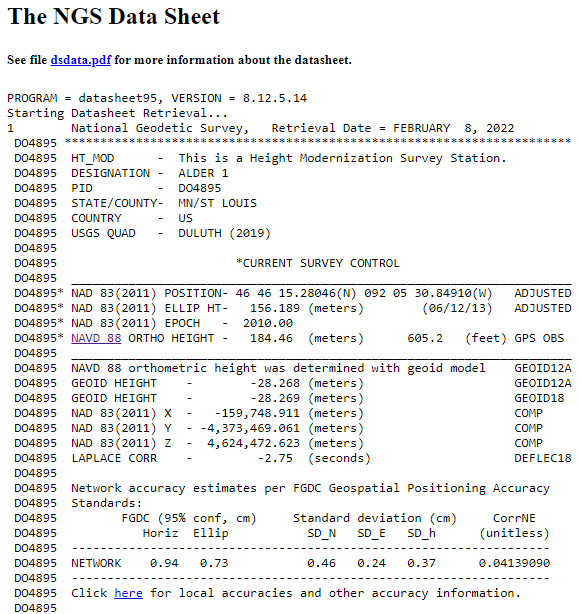 | Jalbrzikowski
[Speaker Notes: -Project Plan reviewed by Regional Advisor
-FGDC & NGS standards outline procedures to achieve required accuracies
-Rigorous review by NGS Observations & Analysis Division
-Final results are input to NGS IDB
	Everything in a standardized format
-Coordinates publicly available via Datasheets
	Authoritative data, aka “published”
	Remains there in perpetuity
	Updated in future adjustments, realizations]
OPUS Projects
No, it’s not just “doing projects with OPUS”…
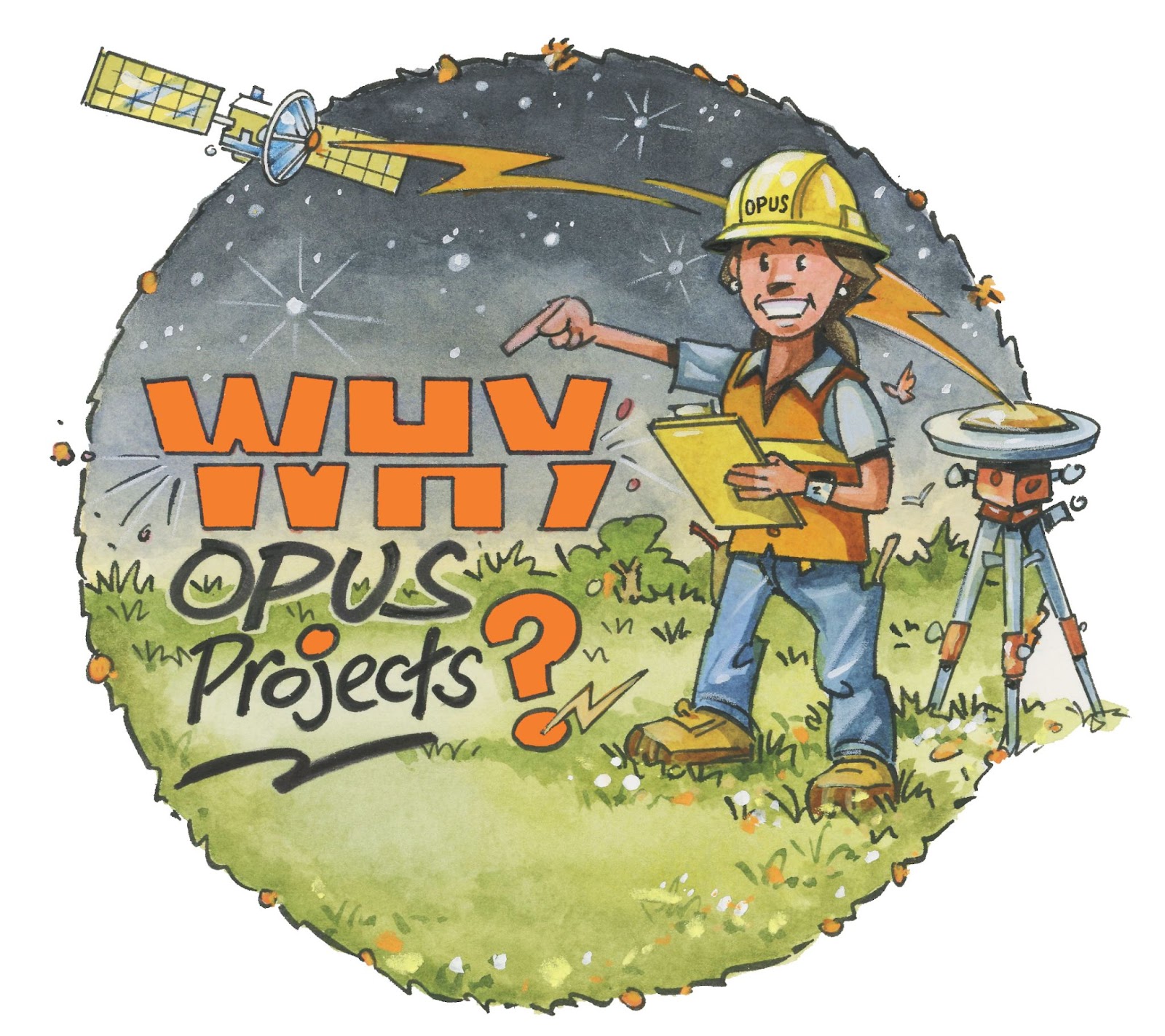 OPUS Rapid Static (OPUS-RS) – 15 min to 2 hours
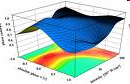 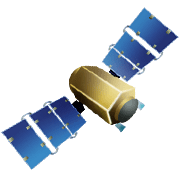 Not integrated with OPUS Projects
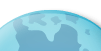 | Jalbrzikowski
[Speaker Notes: OPUS-RS or Rapid Static performs two calculations.
1st - creates an atmospheric delay model from surrounding CORS data (white circle)
2nd - Your position is determined via a differential GPS static solution]
OPUS Static (OPUS-S) – 2 to 48 hours
-Best 3 of 5 baselines
-Sequentially processed
-Reports your peak-to-peak (P2P) average position
5001
5002
| Jalbrzikowski
CORS
OPUS Solution
[Speaker Notes: -OPUS Static takes the best 3 of 5 baselines, sequentially processed, and provides you their peak-to-peak average 

-we delivered over 1.2 million solutions in 2021, compared to in 2011 when we first broke the 200,000 solutions milestone
-sidenote that we’ve already broken the 1.5 million mark for 2022]
OPUS Static (OPUS-S) – 2 to 48 hours
-No correlation between your observed marks
	Low Relative Accuracy
-Even if … collected simultaneously
              … submitted to OPUS simultaneously
-OPUS-S = independent solutions
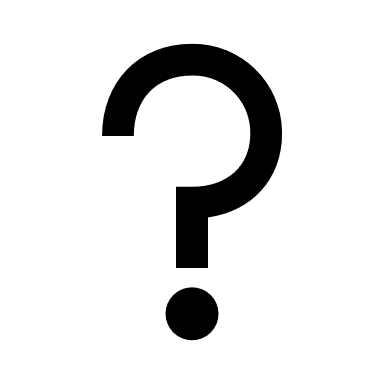 5001
5002
| Jalbrzikowski
CORS
OPUS Solution
OPUS Projects (OP) – 2 to 48 hours
Distant CORS
~400-800 km
-Simultaneous processing of your observed marks
	Improved Relative Accuracy
-Requires a little more field planning effort
-OP = true network solutions
-And of course, least squares adjustment
5001
5002
5003
5004
| Jalbrzikowski
CORS
OPUS Solution
Why OPUS Projects?
Reference Epoch Coordinates  (RECs)
You’ll get coordinates in NATRF2022 and NAPGD2022 on “day one”
Only “recent” GPS data in the IDB will get RECs 
Federal Register Notice – July 2020

GPS on Benchmarks (GPSonBM)
2 occupations @ 5 minutes each vs. 2 occupations @ 4 hours each
Multi-constellation aka “GNSSonBM”
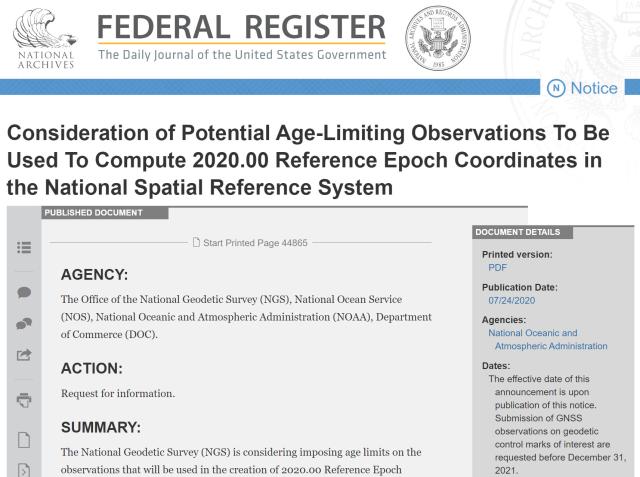 | Jalbrzikowski
[Speaker Notes: Reference Epoch Coordinates  (RECs)
You’ll get coordinates in NATRF2022 and NAPGD2022 on “day one”
Only “recent” GPS data in the IDB will get RECs 
Federal Register Notice – July 2020
CLICK … FRN POPUP … CLICK AGAIN

GPS on Benchmarks (GPSonBM)
2 occupations @ 5 minutes each vs. 2 occupations @ 4 hours each
Multi-constellation aka “GNSSonBM”]
What about OPUS Shared Solutions?
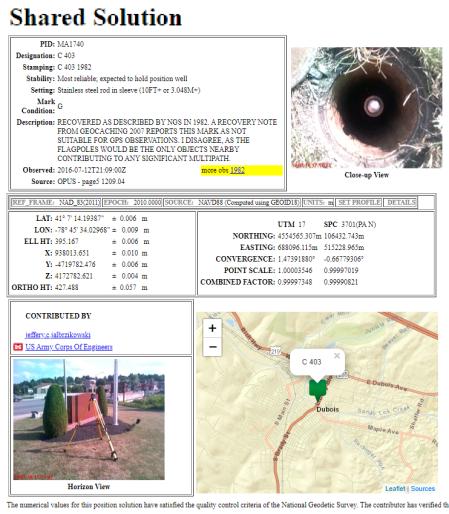 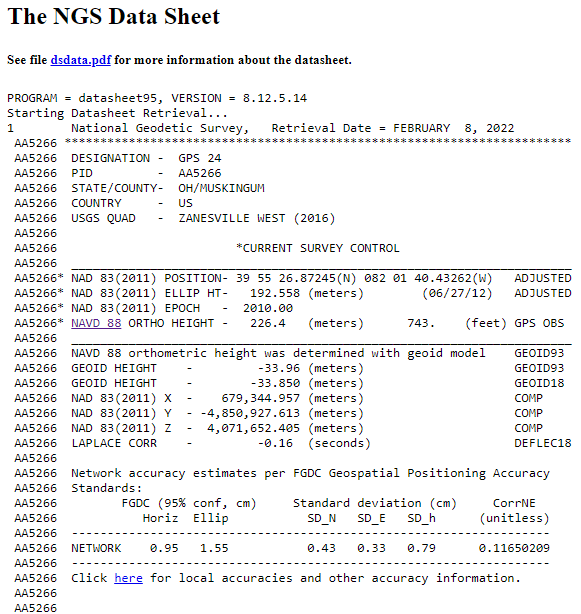 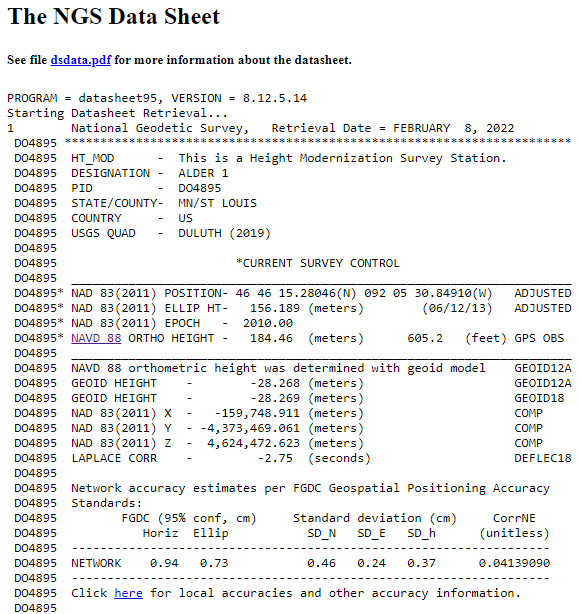 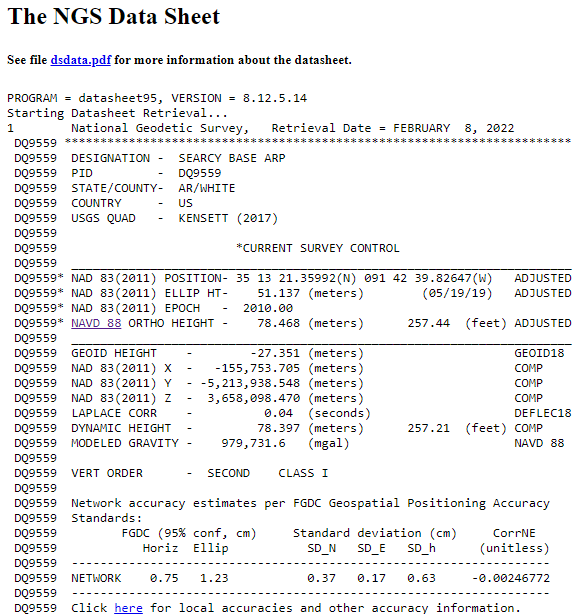 | Jalbrzikowski
[Speaker Notes: OPUS: Good absolute accuracy (NSRS)
            Low relative accuracy (site)
            Upload 1 file… get results
            Share (get OPUS Shared Solution)

OPUS Projects: Great absolute accuracy (NSRS)
                            High relative accuracy (site)
                            Upload files, QC, least squares adjust
                            Submit to NGS (get Datasheets)]
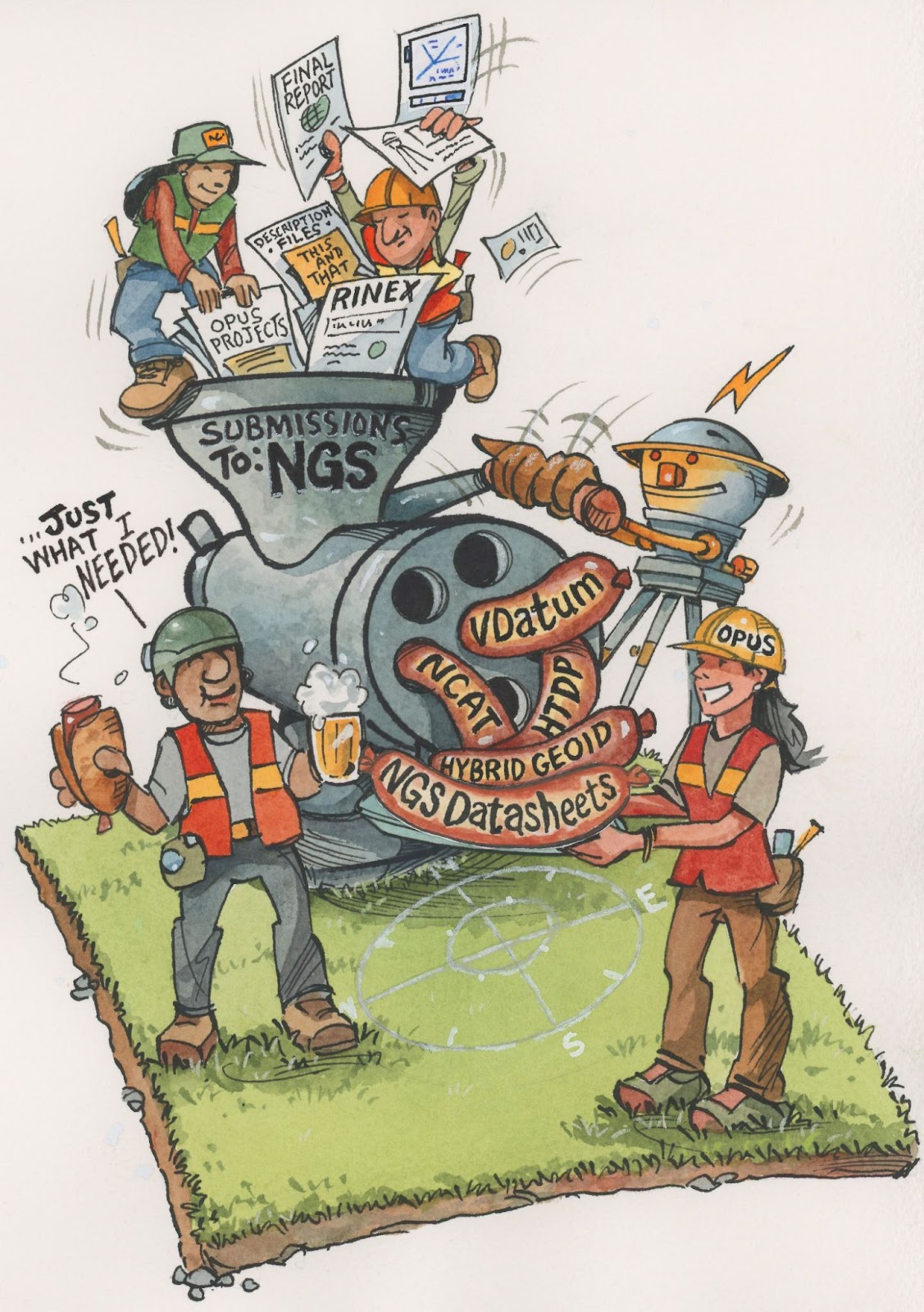 Bluebooking    OPUS Projects
Web-based, nothing to download
Map out and Review multiple OPUS Solutions
or repeat occupations of one mark
Advantages:
Project data uploading through OPUS
Process using PAGES
…without intricacies of PAGES!
Submit directly to NGS
Datasheets Made Easy!
Bluebook Files created by OP
000010*AA*HZTLOBS NGS   NATIONAL GEODETIC SURVEY                        20130114
000020*10*BOUNDARY MON STRICKLAND NC SC HEIGHT MODERNIZATION 2013 (OP: gps2912f)
000030*12*201301201301MS MARK SCHENEWERK                                   4NCAA
000040*13*NAD 83(2011)            GRS 80          63781370002982572221
000050*25*0001R0143ABLUFMS 004  003
000060*26*BB 0143A -> OP 2013-014-A
000070*27*00011301141641                                2000
000080*27*00011301142001                                2000
⋮
001900*70*007055      Trimble NavigationDUAL CARRIER PHASE PPSNETR5   4742K10896
001910*70*008055      Trimble NavigationDUAL CARRIER PHASE PPSNETR5   4744K11096
001920*70*009055      Trimble NavigationDUAL CARRIER PHASE PPSNETR5   4829K57356
001930*72*001   AOAD/M_T        NONE        KW5-0201
001940*72*010   TRM57971.00     NONE        30973141
001950*72*011   TRM57971.00     NONE        30976660
⋮
002040*80*0001BLUFF                         34173468578N079034455052W       NC
002050*86*0001    20756G  N88       -338086   -13052A  ANAD_83(2011)
002060*80*0002BOUNDARY MON STRICKLAND NC SC 34173269930N079034661580W       NC
002070*86*0002    20728G  N88       -338076   -13071A  ANAD_83(2011)
002080*80*0004GUY                           34164773356N078595524668W       NC
⋮
***CAUTION: Observations in this file have been updated to  1-01-2010 = (2010.00
***CAUTION: All GPS interstation vectors have been transformed to NAD_83(2011/CO
***CAUTION: Observations were transformed using HTDP version v3.2.7     ***
***CAUTION: All sigmas were scaled by a factor of 10.0 ***
AAA2010010120100101                                                           ZT
B20180821000020180821235910BETA OP 1.31   IGS     234 1 2 27ARHD  20190521IFDDPF
IIGS08_1930          IGS   20170101
F10010002    -50948150   25    255943102  181    357313453  124 R2338AR2338A
F10020002    215134484   25    286299079  185    411160634  126 R2338AR2338A
F10030002    249956062   28    379806174  209    545635267  140 R2338AR2338A
F00010002     84004162   21    311025311  152    440560369  106 R2338AR2338A
F00030002   -798564478   14    -73258969   91   -124092747   66 R2338AR2338A
F00040002    709476932   14    638587836   93    940548899   66 R2338AR2338A
F00050002    290556879   14    954658802   93   1379016173   66 R2338AR2338A
F00060002   -744206897   14    309639620   92    412810167   66 R2338AR2338A
F00070002    829499347   14    -23574646   95      5080521   70 R2338AR2338A
F00080002  14935629356   31  -1680534611  107   1267073263   77 J2338AR2338A
D  1  2   221649  1  3  -709855  1  4  2434622  1  5   186848  1  6  -244245
D  1  7  2171142  1  8   186484  1  9  -243217  1 10  2496275  1 11   180813
D  1 12  -205646  1 13  2760237  1 14   360042  1 15  -333580  1 16  2683209
D  1 17   346408  1 18  -332078  1 19  2733430  1 20   355468  1 21  -345611
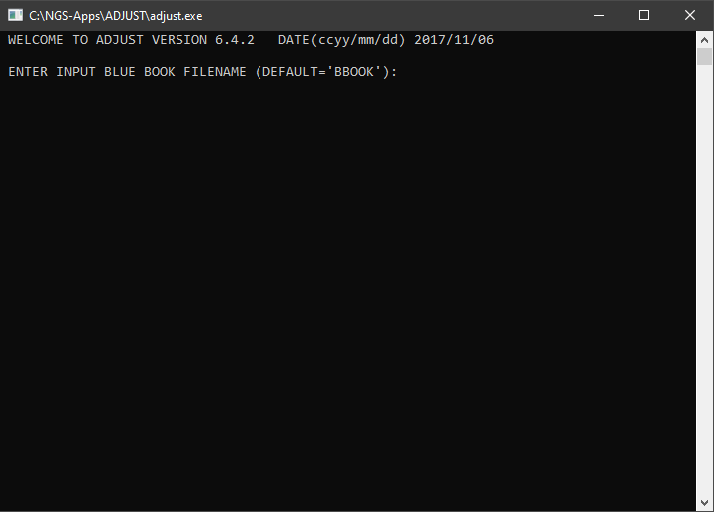 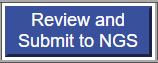 | Jalbrzikowski
Illustrator: Jim Haynes
GNSS Vector eXchange (GVX)
Info Page: https://www.ngs.noaa.gov/data/formats/GVX/index.shtml
Detailed documentation, Schema, and Example File available
Any major search engine: “ngs gvx file format”
Open standard for anyone to use or integrate
GVX is sort of like… RINEX for RTK/RTN data
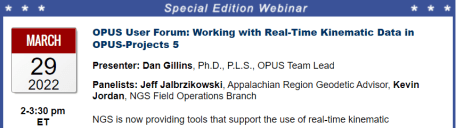 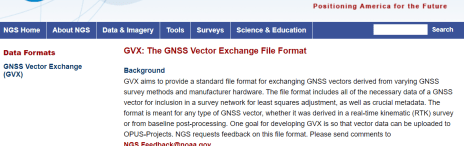 GVX details?
Check out:
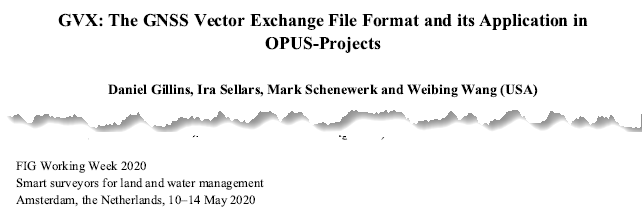 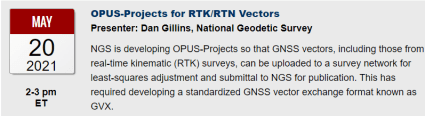 | Jalbrzikowski
GVX ≈ RINEX for RTK/RTN data
RINEX
GVX
Corrected/Processed Positions
And Vectors used to create them
VRS, RTK, PP, even PPK
Many observations, any mix of above
Trimble Business Center
v5.60 and later
Metadata
RINEX + Project Info, Solution Types, PDOP, Mount Points, Correlation Matrices, QC data
XML File Format
Industry std. (JXL, LandXML, etc.)
Uncorrected Observations
That’s why we post-process them
Static Observations
One observation per file
Trimble ConvertToRINEX
Been around a long time
Metadata
Antenna, Rx, HI, Point Name, Start Time, SVs at each epoch
ASCII Text File Format
Industry std. (too many to list!)
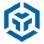 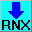 | Jalbrzikowski
Using VRS for site control
Best Practices for high accuracy
Using VRS for Site Control
What various users have told me they do.
Take “a few” typical topo shots with rover pole
Yikes!?
Setup a rover pole w/bipod, “burn it in” for 10-15 minutes at start
Sure I guess, but where’s the redundancy?
 One said “I don’t trust the VRS for control, I’ll only run static.”
OK, that’s cool, but if ya’ got it… why not use it?
What Would NGS Do to get Efficient and Accurate results?
Empirical Evaluation of the Accuracy of RTNs
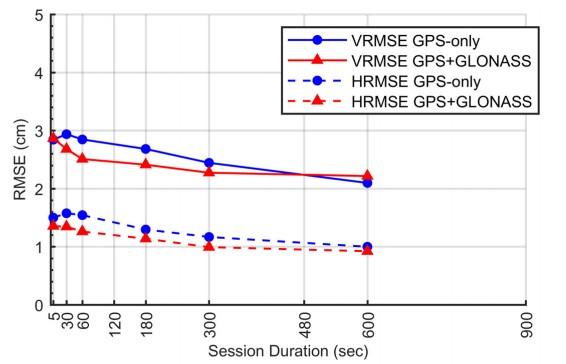 So in plan English…

Any VRS occupation >5 minutes isn’t doing a whole lot for you

Occupation redundancy is what works the magic
“total time on mark”
For Site Control 
Get your bipod
Run 5 minute occupations
Do it more than once!
1x morning + 1x end of day; Repeat
Separation of Occupations <3 hours
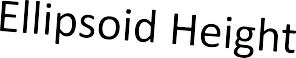 Similar to accuracy of a 2 hours OPUS Static solution.
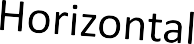 Available via the ASCE Library				[Allahyari et al. 2018]
https://doi.org/10.1061/(ASCE)SU.1943-5428.0000249
Recommendations to Meet Ellipsoid Height Accuracy Standards at 95% Confidence Level using OPUS Projects
Table from NGS document still in draft phase (update of NGS-58)

IMPORTANT CONSIDERATIONS:
Distance from the rover to the nearest base station in network <40 km (~25 miles)
Start time of observations differ by >3 hours
GVX Scenarios in OPUS Projects
CORS + VRS
PRS are not in NCN
CORS + VRS
Depending on station(s) used for your Physical Reference Station (PRS) in Trimble Access, you will encounter one or more of these scenarios.


What’s the difference?
Different workflows in OPUS Projects.
PRS are not in NCN but are in NGS IDB (have PID/Datasheet)
CORS + VRS
PRS are in NCN
Also possible, but today’s focus is VRS…
Static Base + RTK
Base (positioned via OPUS) delivering RTK corrections to rover
Static Post-Processing in TBC
Survey  GNSS  Process Baselines
| Jalbrzikowski
CORS + VRS PRS are not in NCN
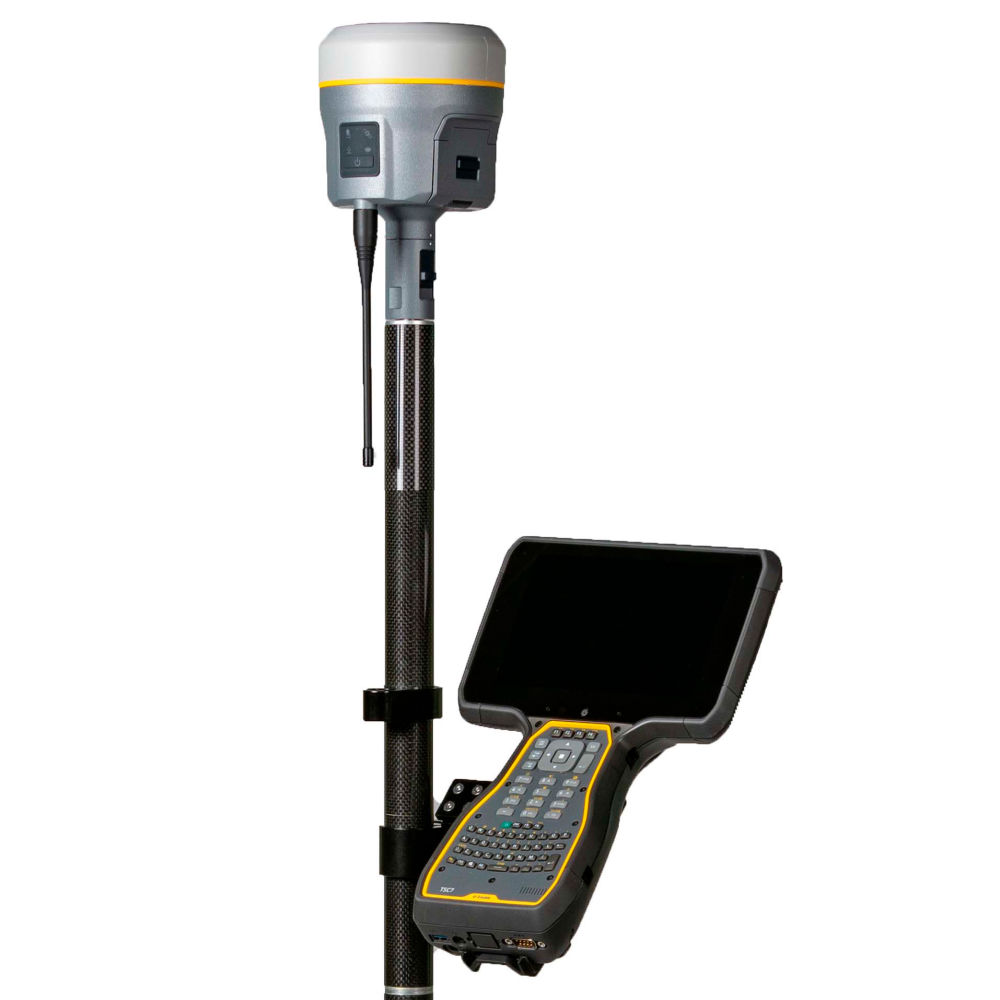 Collect your data w/Rover(s)
Download non-NCN CORS data
Reference Data Shop
Upload CORS data to OP via OPUS-S
Download Rover data
Convert to GVX in TBC
Upload GVX to OPUS Projects
Process Sessions
Adjust Network
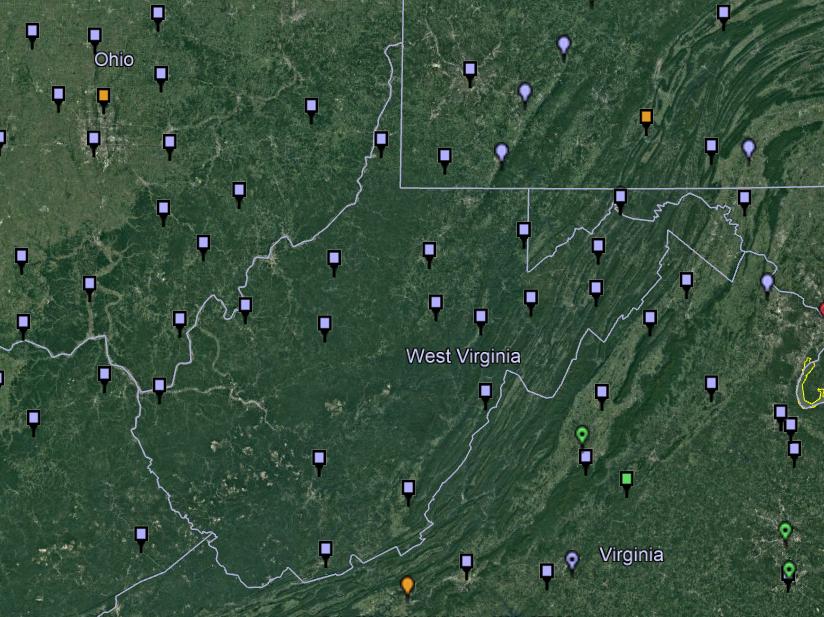 NOAA CORS Network (NCN) in WV
[Speaker Notes: where else but the federal government are you going to see two acronyms within one acronym?]
WVDOH CORS Network
[Speaker Notes: where else but the federal government are you going to see two acronyms within one acronym?]
CORS + VRS PRS are not in NCN
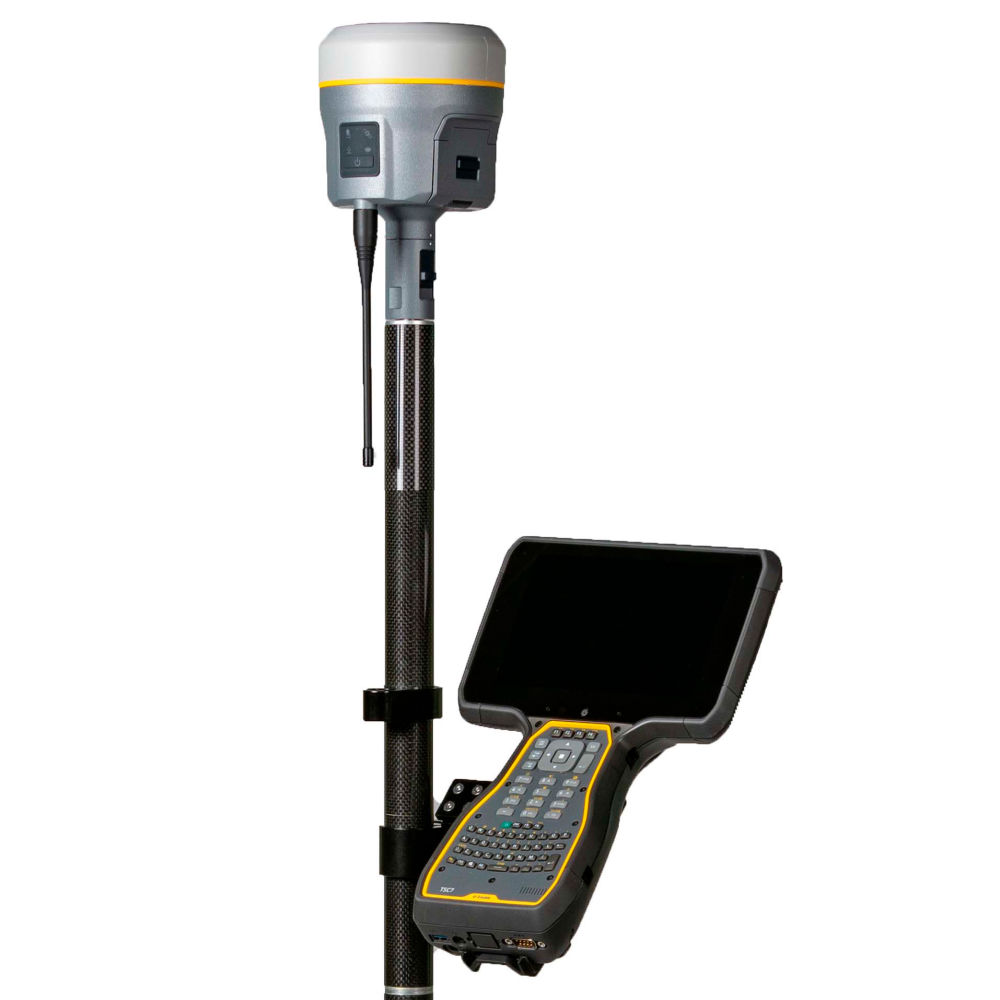 Download non-NCN CORS data
Login to your VRS Network’s Reference Data Shop
Or use Internet Download tool to import CORS data
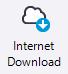 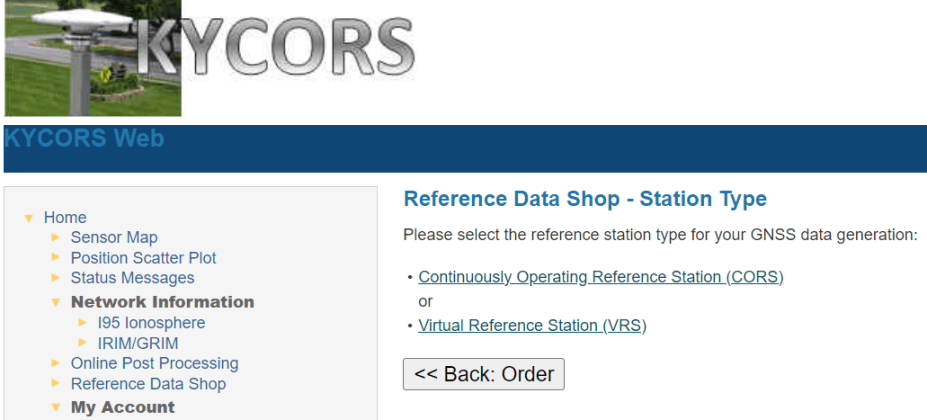 [Speaker Notes: TBC tool supports network logins
If you’re using a VRS network, the admins are running Trimble Pivot, so you can use this tool to streamline your workflow]
CORS + VRS PRS are not in NCN
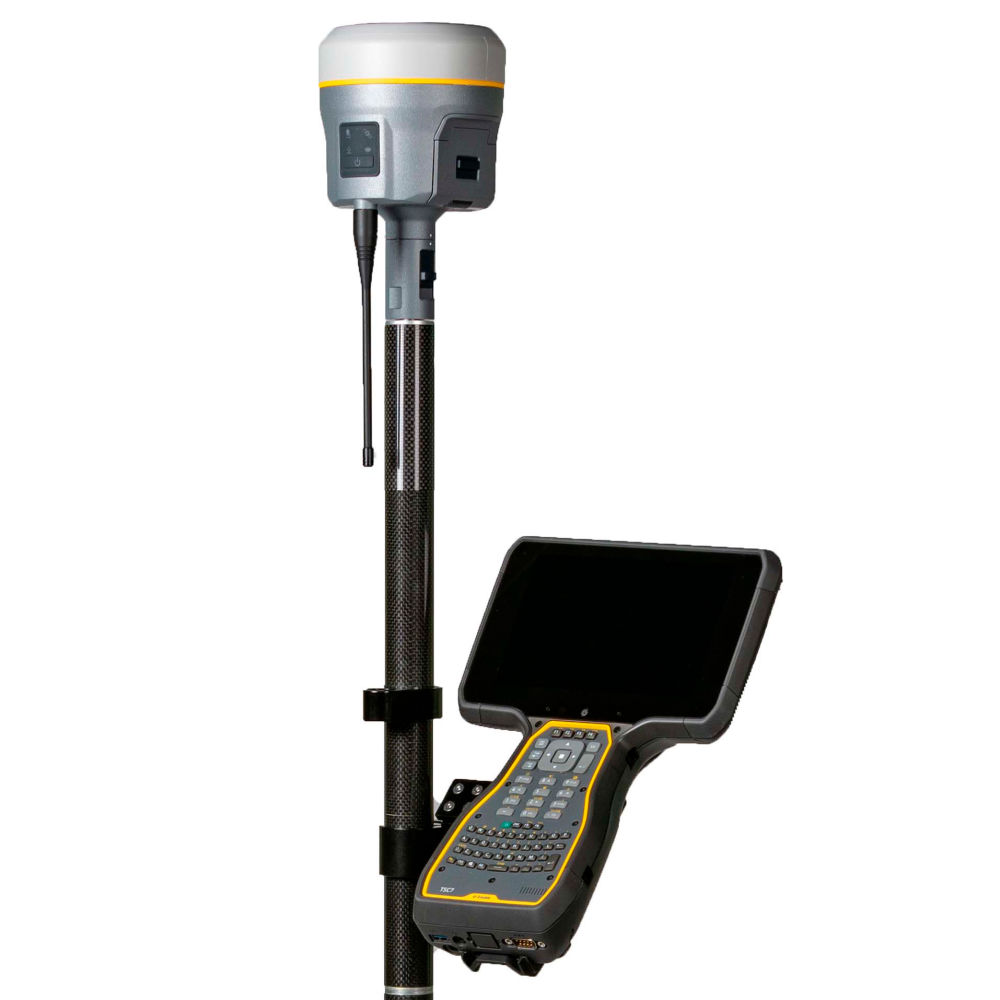 Convert to GVX in TBC
Change Point ID for each PRS to the CORS name
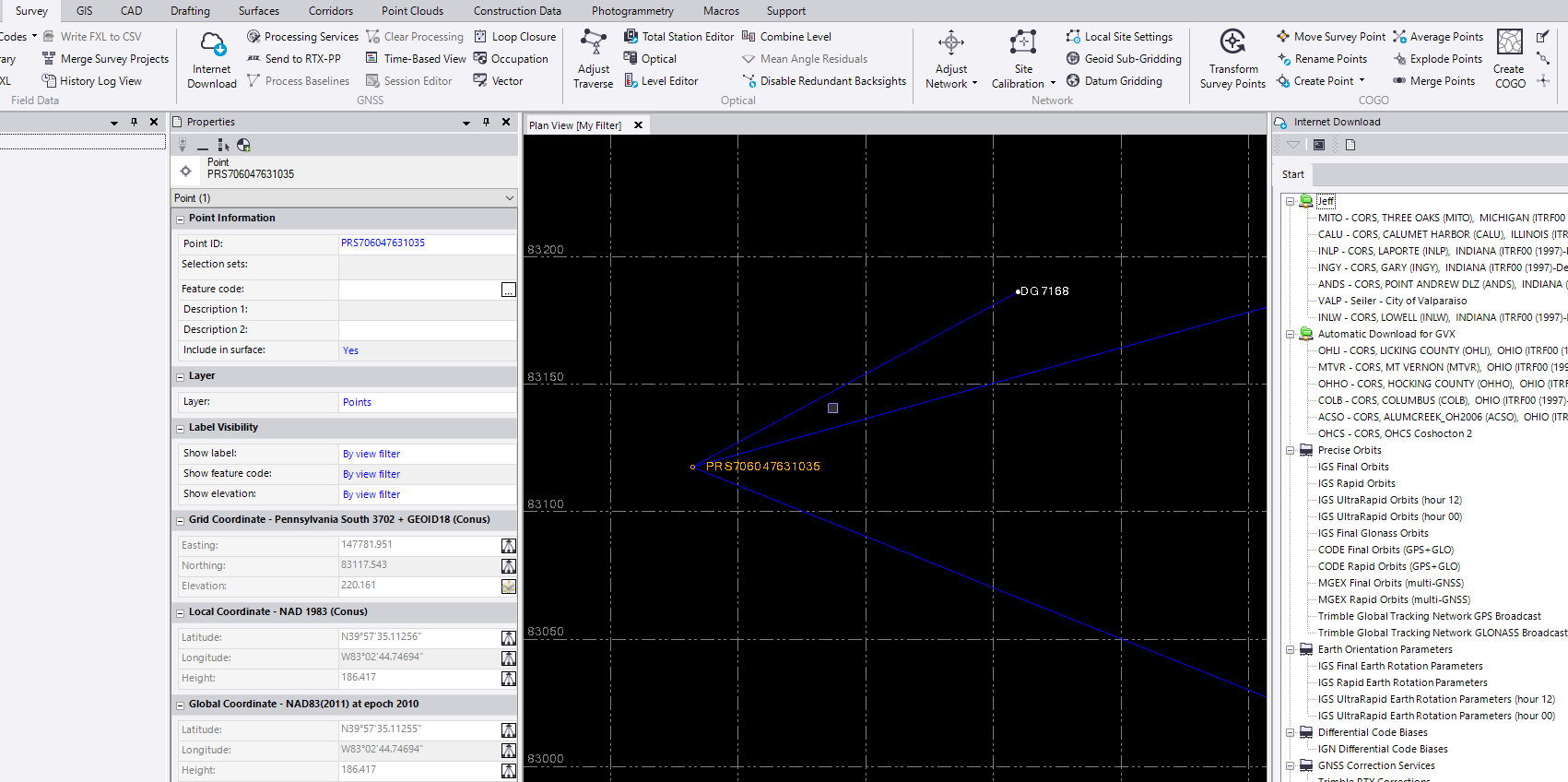 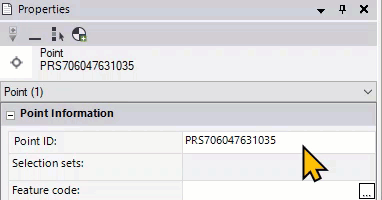 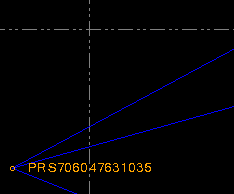 [Speaker Notes: Cuz ya know, every time you import a JXL with VRS data, it has that funky Point ID
This isn’t a requirement, but it’ll make the OPUS Projects part easier for you]
CORS + VRS PRS are not in NCN
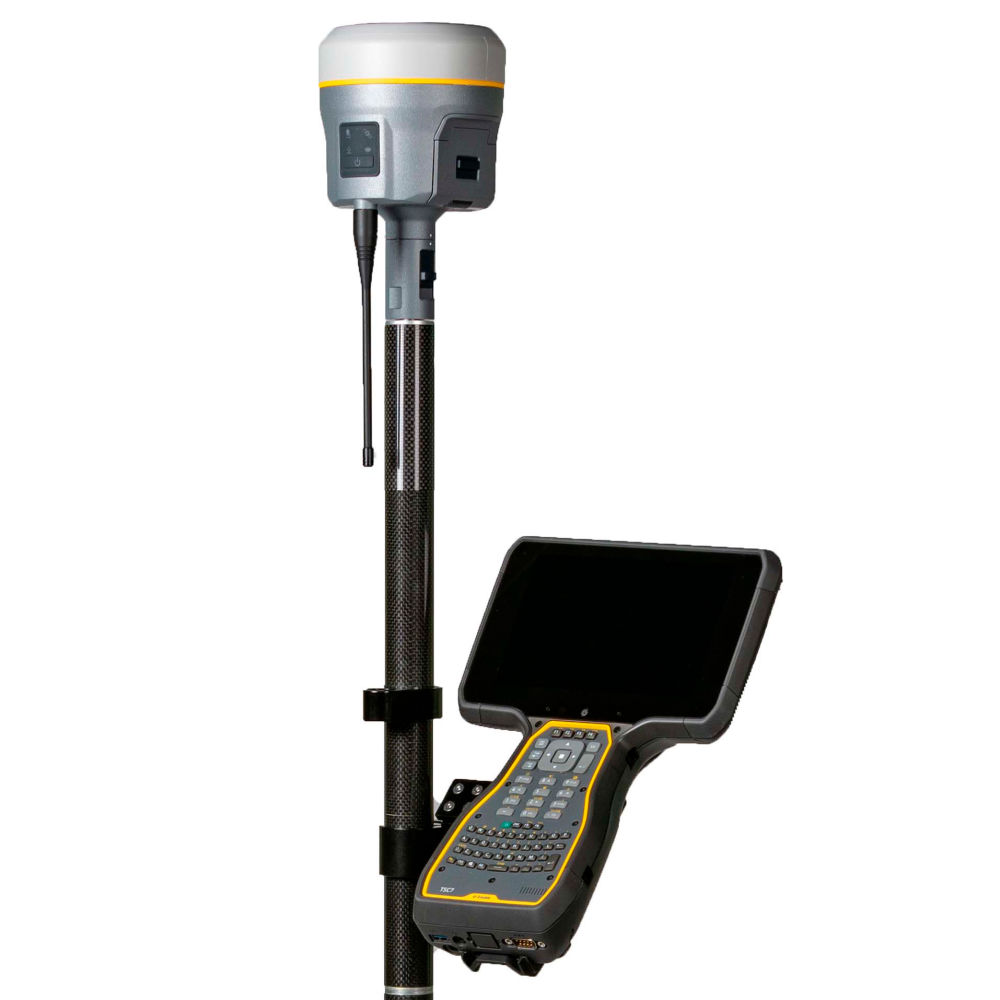 Export GVX
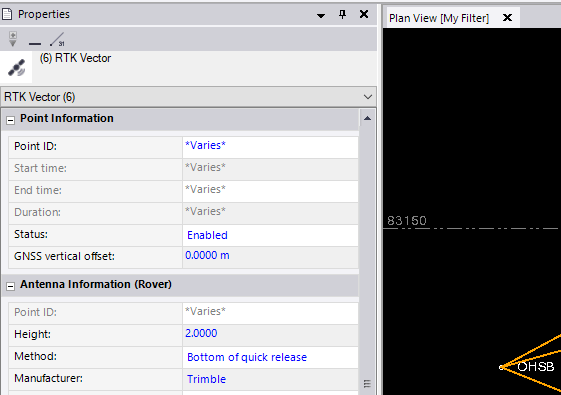 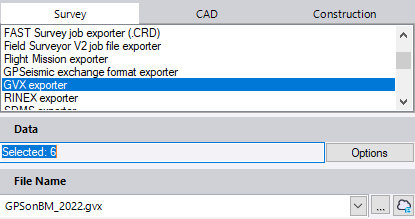 Select vectors of Control before exporting GVX
Including topo shots, etc., will only unnecessarily bog down OP
[Speaker Notes: Cuz ya know, every time you import a JXL with VRS data, it has that funky Point ID
This isn’t a requirement, but it’ll make the OPUS Projects part easier for you]
CORS + VRSPRS are not in NCN but are in NGS IDB
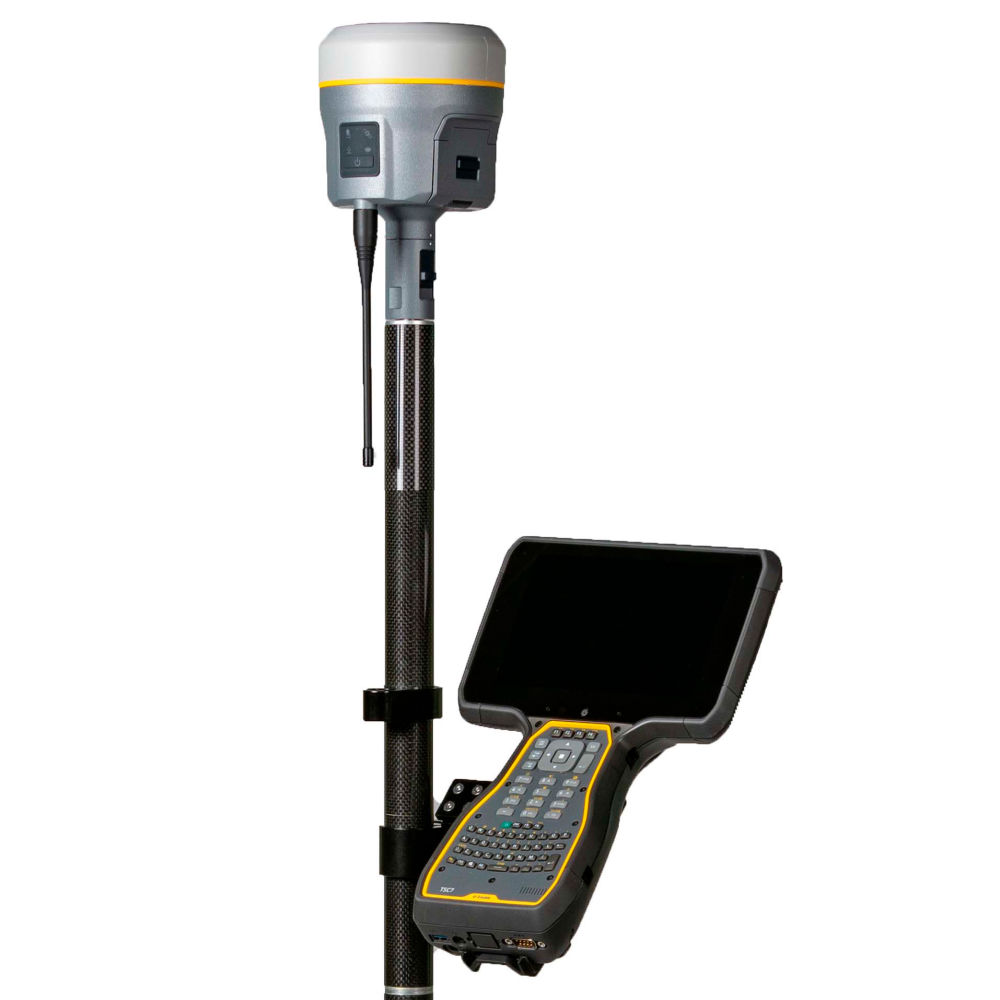 Collect your data w/Rover(s)
Download non-NCN CORS data
Reference Data Shop
Upload CORS data to OP via OPUS-S
Download Rover data
Convert to GVX in TBC
Upload GVX to OPUS Projects
Process Sessions
Adjust Network – constrain the NGS IDB coordinates
OP will run HTDP to model your survey epoch coordinates
CORS + VRSPRS are not in NCN but are in NGS IDB
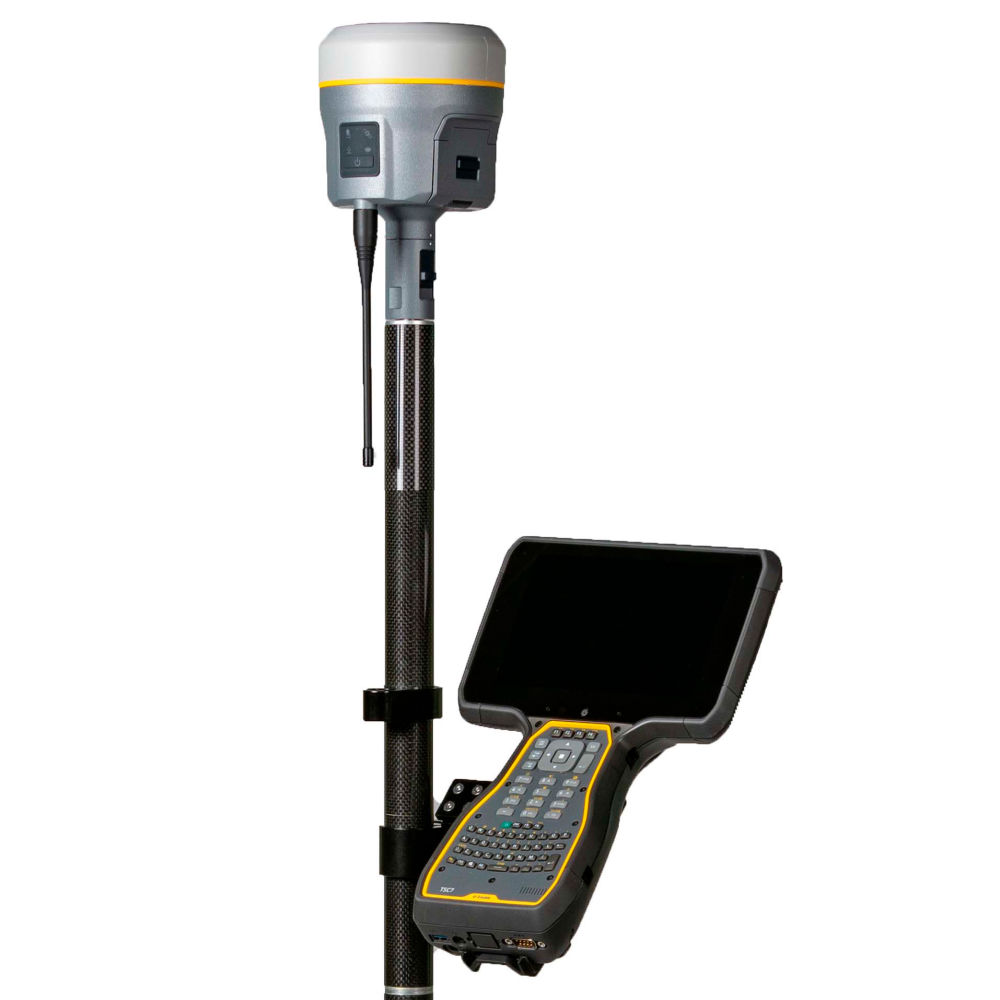 Same process for most of workflow

Download non-NCN CORS data
Login to your VRS Network’s Reference Data Shop

Convert to GVX in TBC
Change Point ID for each PRS to the CORS name
CORS + VRSPRS are not in NCN but are in NGS IDB
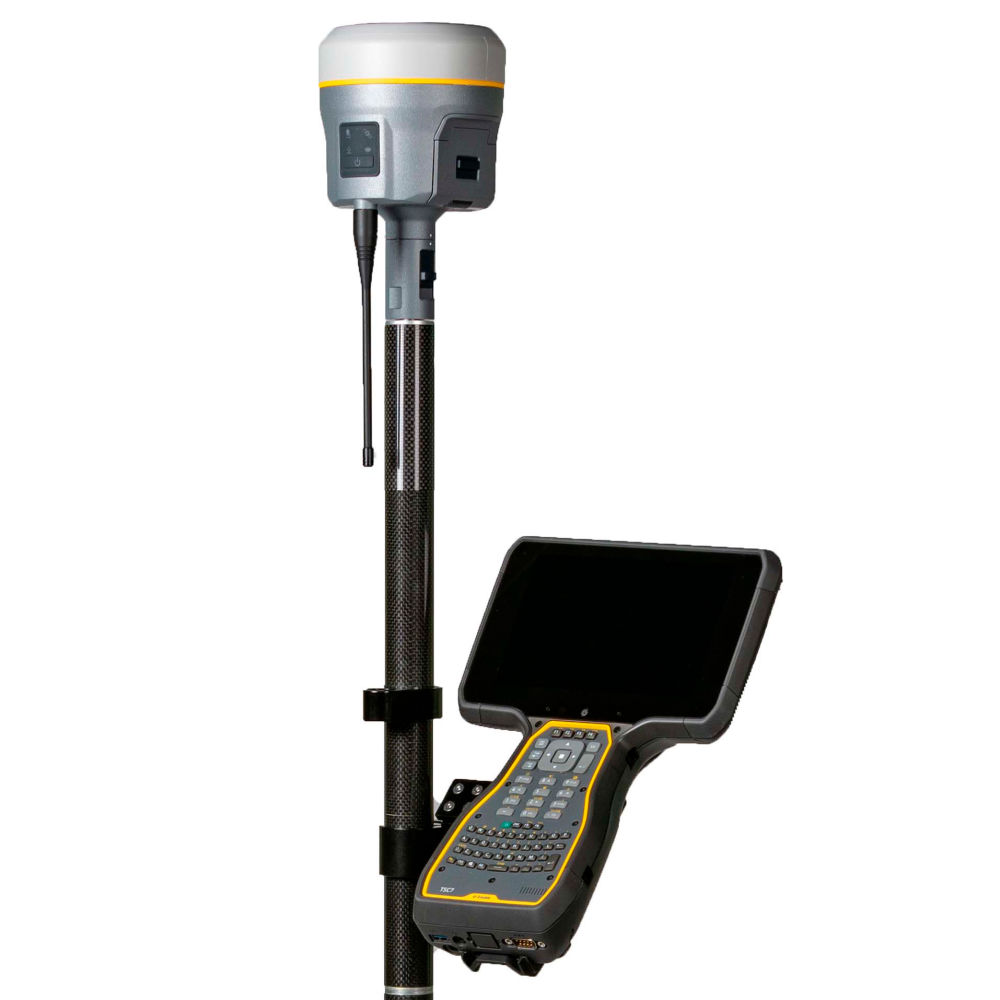 have PID
have Datasheet
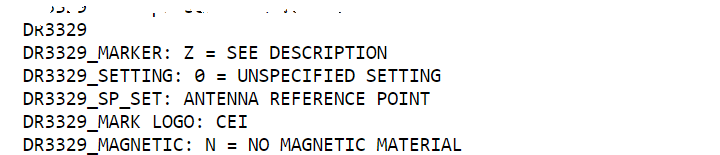 CORS + VRSPRS used are in NCN
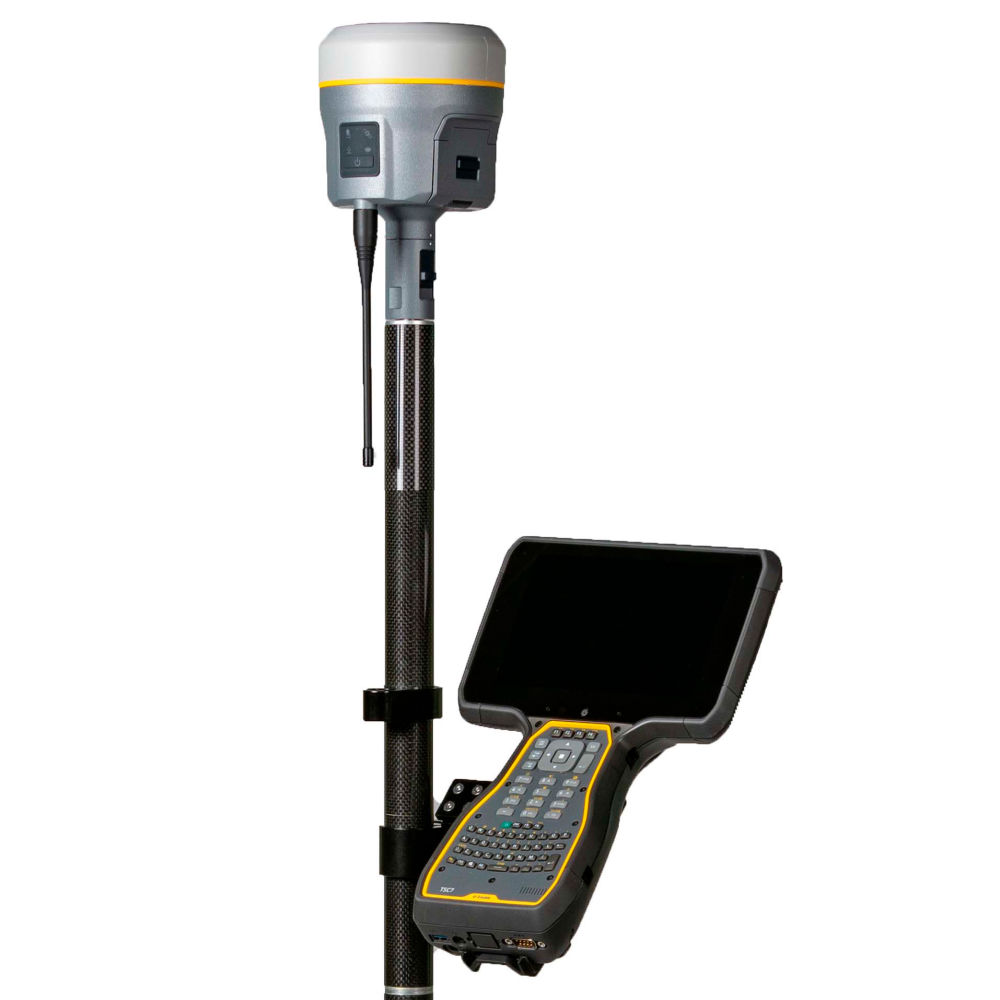 Collect your data w/Rover(s)
Download Rover data
Convert to GVX in TBC  again…. Same process
Upload GVX to OPUS Projects
Adjust Network
Enjoy the efficiency 
Remember!
No Vectors = No GVX = No OPUS Projects
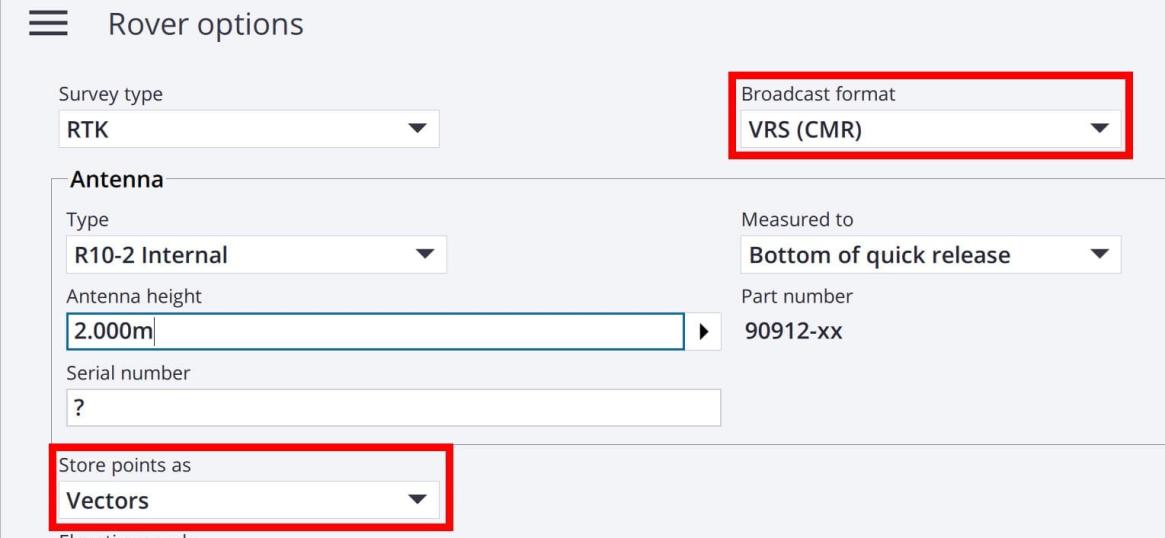 GNSS Vector eXchange with VRS means you must: 
Store points as Vectors
Using VRS, TBC, and OPUS Projects to connect to NSRS
Closing Thoughts and a Look Ahead…
Redundancy is Your Friend
Even with static occupations, your “total time on mark” is the key to accuracy (not longer occupations) 
Beta OPUS Projects is the Path to GVX Submissions (for now)
Where is it? … instead of www.ngs.noaa.gov navigate to beta.ngs.noaa.gov
Or simply check the NGS Homepage  Beta Release (under News Bulletins)
In the near future, GNSS will become a sub-type of GDX file format
GDX = Geodetic Data eXchange
Still an XML based file format
Goal = one file format for observations from: GNSS, Total Station, Digital Level, Gravimeter
Yes, this is in conjunction with NSRS Modernization efforts
| Jalbrzikowski
[Speaker Notes: Redundancy is Your Friend
Even with static occupations, your “total time on mark” is the key to accuracy (not longer occupations) 
CLICK
Beta OPUS Projects is Your Path to GVX Submissions (for now)
Where is it? … instead of www.ngs.noaa.gov navigate to beta.ngs.noaa.gov
Or simply check the NGS Homepage  Beta Release (under News Bulletins)
And if you were in Dru’s session yesterday you heard Galen mention that we’re standing up a Beta Homepage, sort of expanding the visibly of Beta products and giving them one common “home”
CLICK
In the near future, GNSS vectors will become a sub-type of GDX file format
GDX = Geodetic Data eXchange
Still an XML based file format
Goal = one file format for observations from: GNSS, Total Station, Digital Level, Gravimeter
Yes, this is in conjunction with NSRS Modernization efforts (e.g. “OPUS for Everything”)]
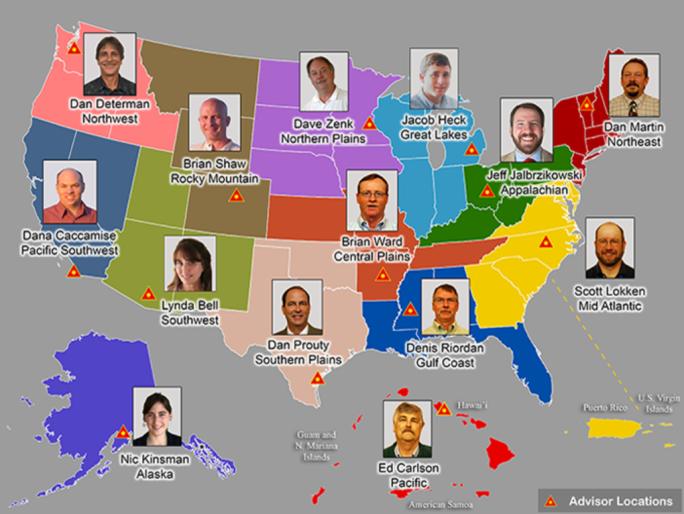 https://www.ngs.noaa.gov/ADVISORS/
Additional Resources from NGS
Regional Geodetic Advisor Program
14 across US and Territories
Vacancy  check USAJobs for advertisement
State Geodetic Coordinators
Not NGS employees
From various organizations
Monthly Webinars
If you miss it, they’re recorded
Educational Videos
Technical Tidbits
Online Lessons
1-2 hours, sign up for account
Publication Library
TMs, Policies, Current/Historical Documents
Presentation Library
Vacant USAJobs for posting
| Jalbrzikowski
[Speaker Notes: Regional Geodetic Advisor Program
State Geodetic Coordinators
Monthly Webinars - certificate of attendance provided
Online Lessons - digital correspondence courses]
For assistance with OPUS Projects…or any NGS-related questions
First step: contact your Regional Geodetic Advisor
geodesy.noaa.gov/ADVISORS/
-or use any major search engine: “NGS advisors”
Jeff Jalbrzikowski, P.S., GISP, CFS
Appalachian Regional Geodetic Advisor
jeff.jalbrzikowski@noaa.gov
240-988-5486